Подсвечник
«Новогодний вечер»
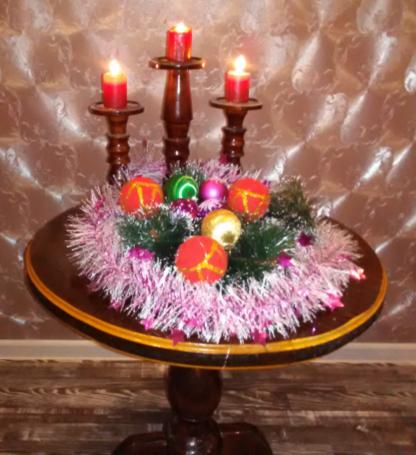 Автор: Леденёв С.И.
Ермаковский район с. Ермаковское
МБОУ «Ермаковская СОШ№2»
Должность: Учитель технологии
Новогодний вечер
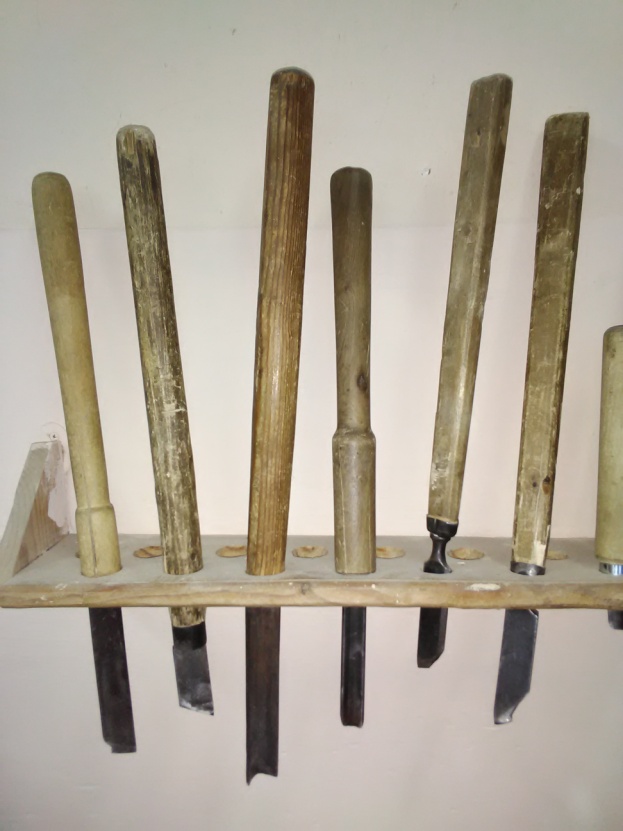 Для изготовления данной работы
 потребовалось:
Материал (заготовка берёзы)
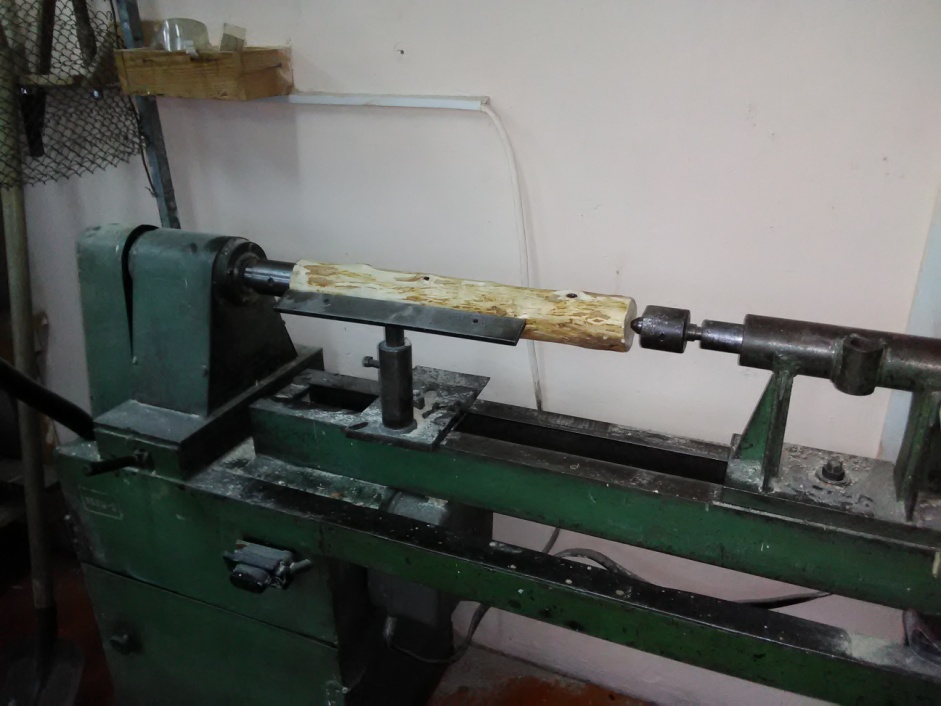 Инструмент 
(токарный станок,
 карандаш, линейка, стамески, 
ножовка, наждачная бумага )
Новогодний вечер
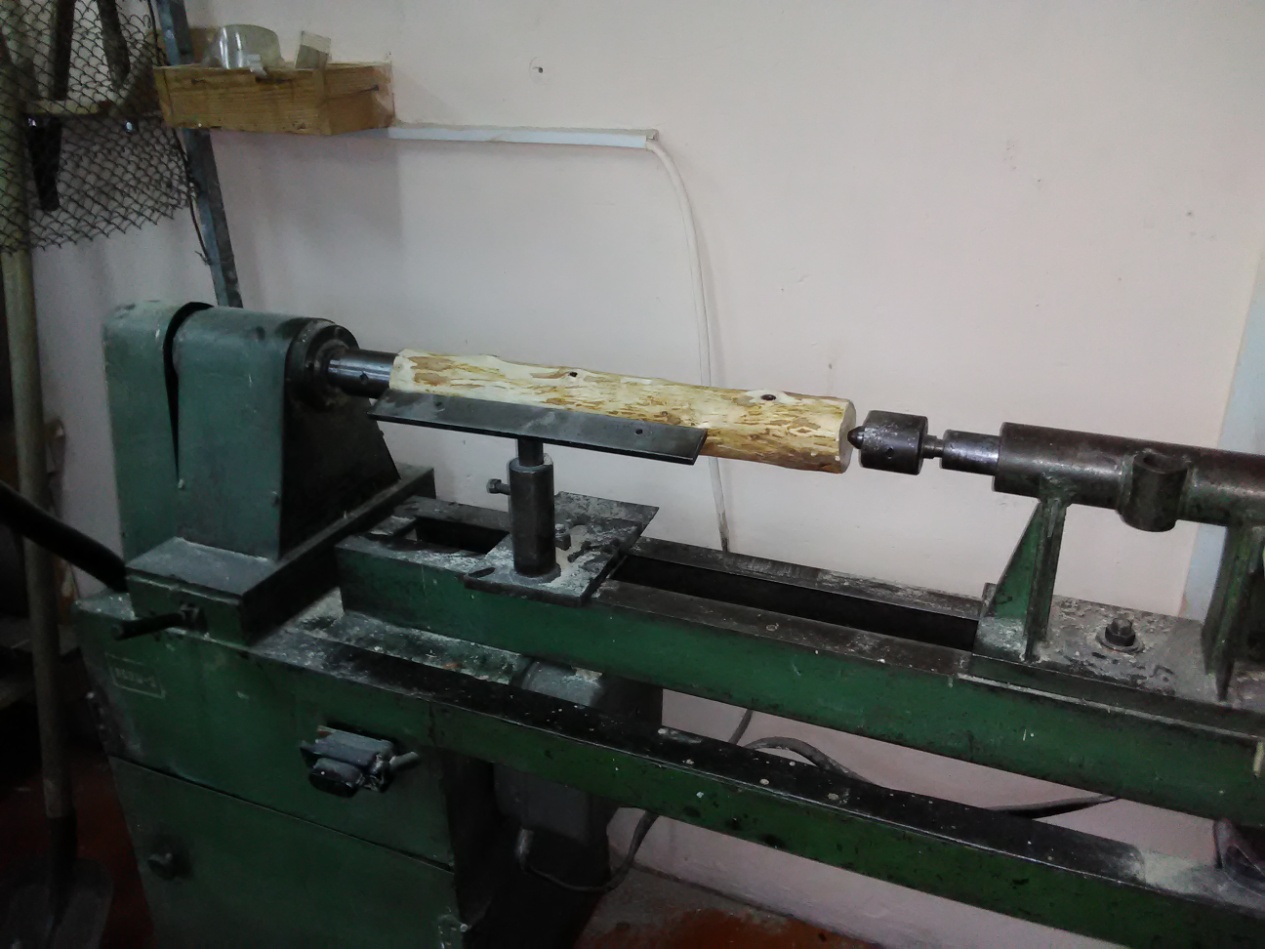 Заготовка материала для работы
Новогодний вечер
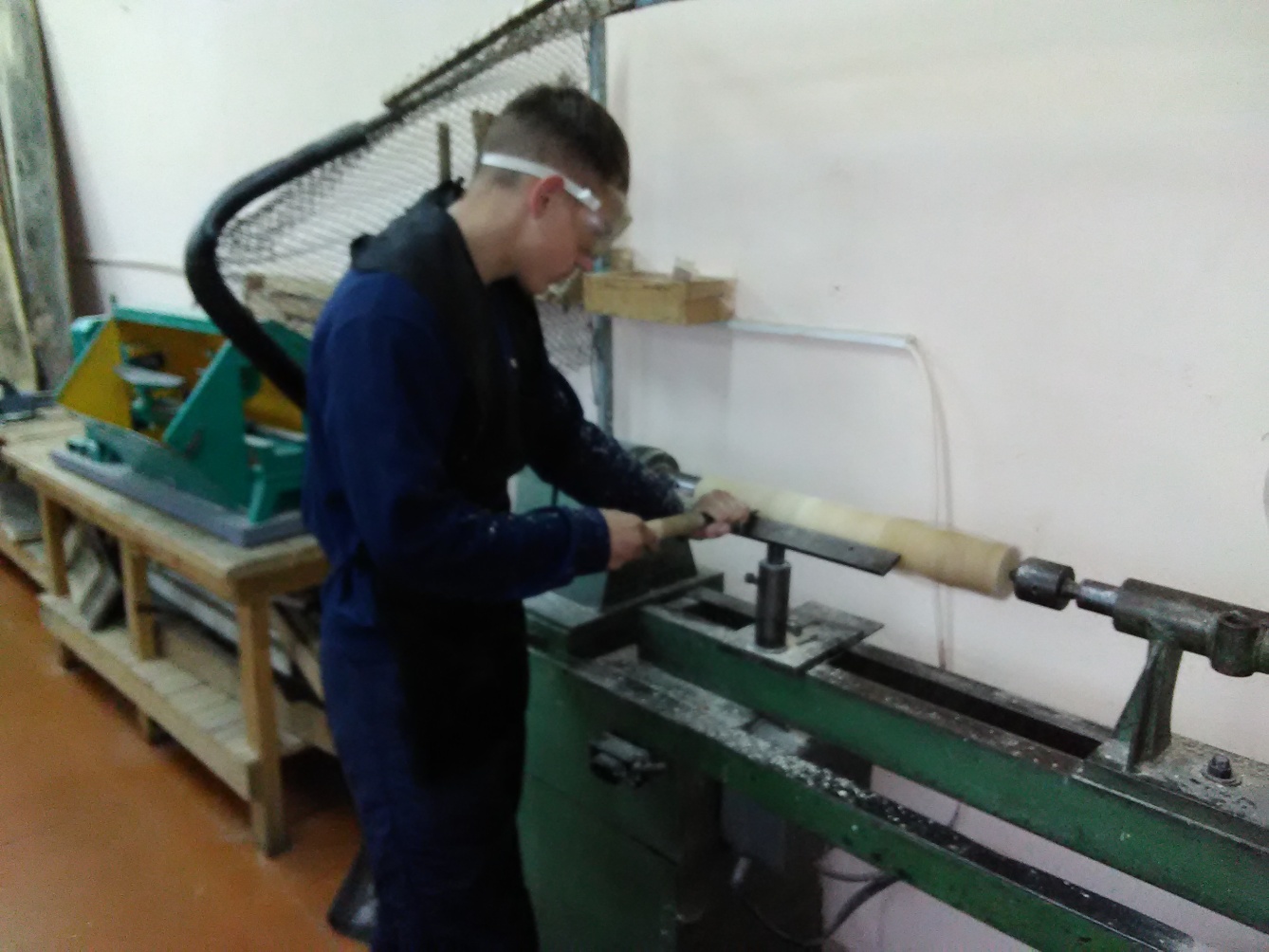 Обработка заготовки на станке
Новогодний вечер
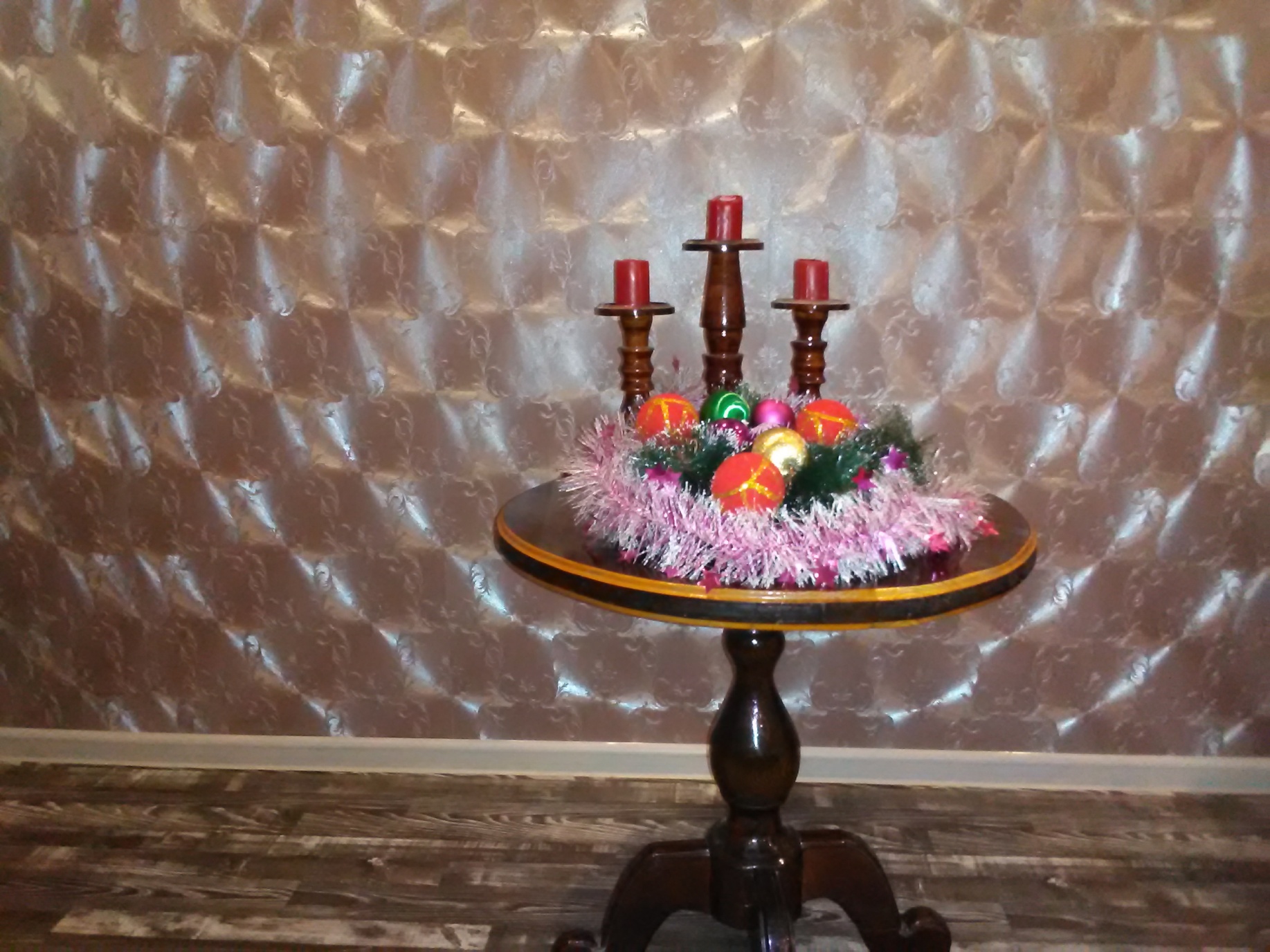 Сборка изделия
Отделка изделия
Новогодний вечер
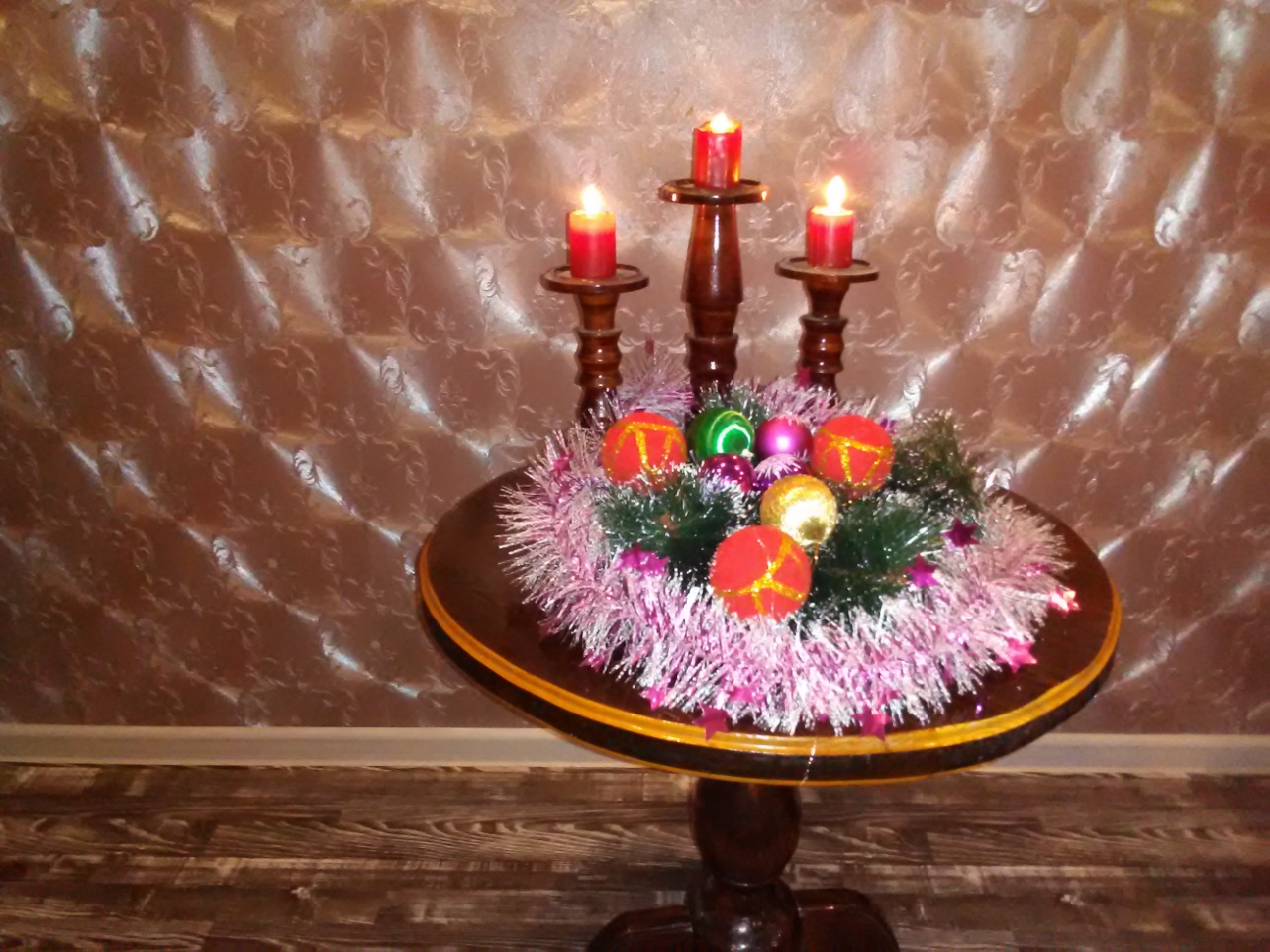 Готовое изделие